新型コロナウイルス感染症はどのように感染しますか
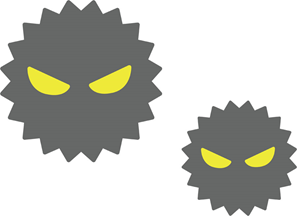 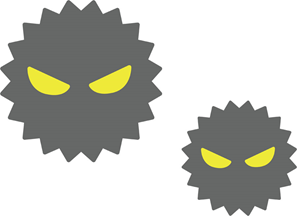 「飛沫（ひまつ）感染」
「接触（せっしょく）感染」
感染者のくしゃみ、咳、つばなどと一緒に、ウイルスが飛び、他の方がそのウイルスを口や鼻などから吸い込んで感染します。
感染者がくしゃみや咳を手で押さえた後、その手で周りの物に触れるとウイルスがつきます。他の方がそれを触るとウイルスが手に付着し、その手で口や鼻を触ると粘膜から感染します。
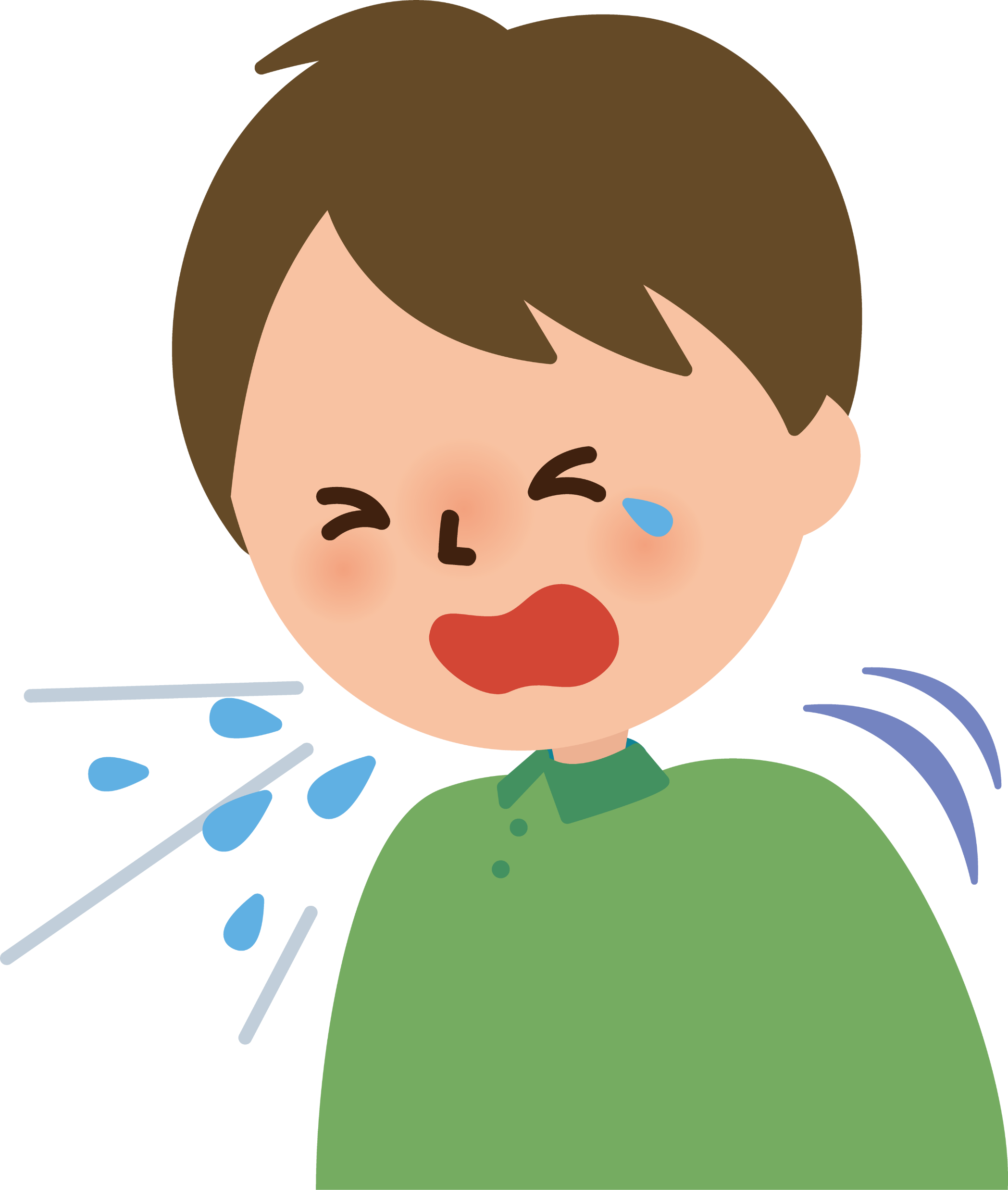 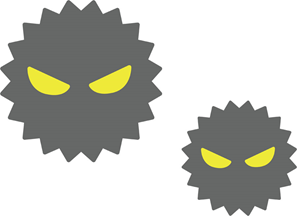 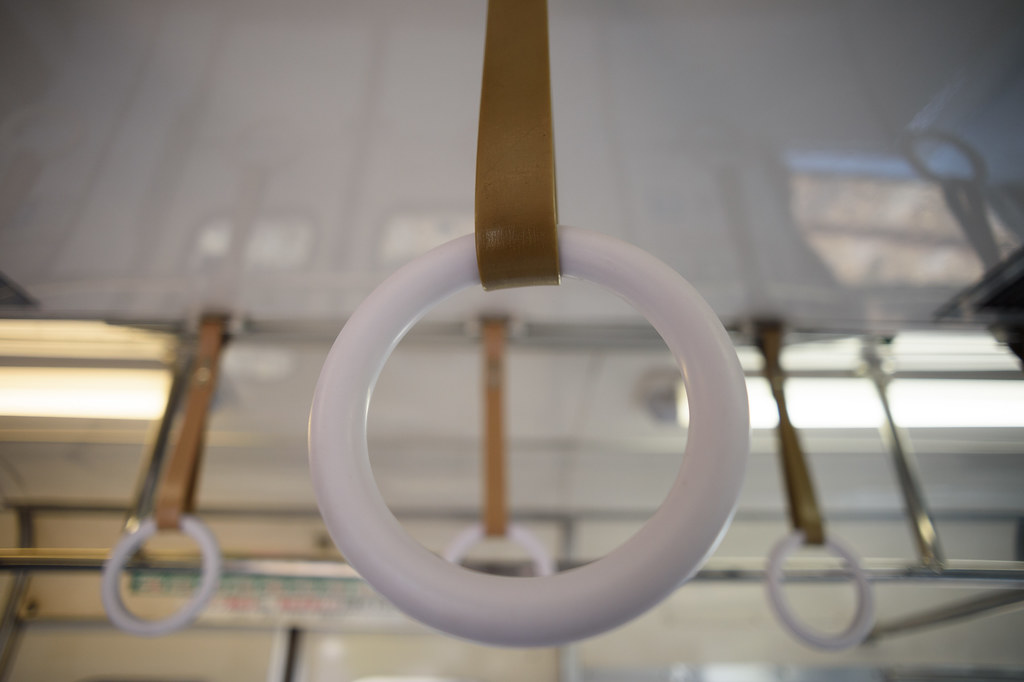 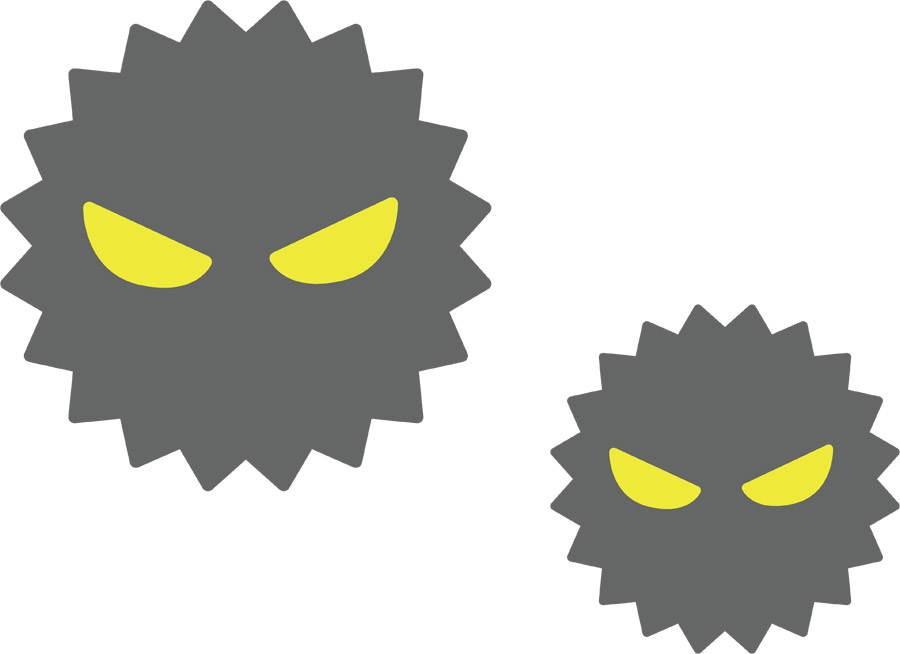 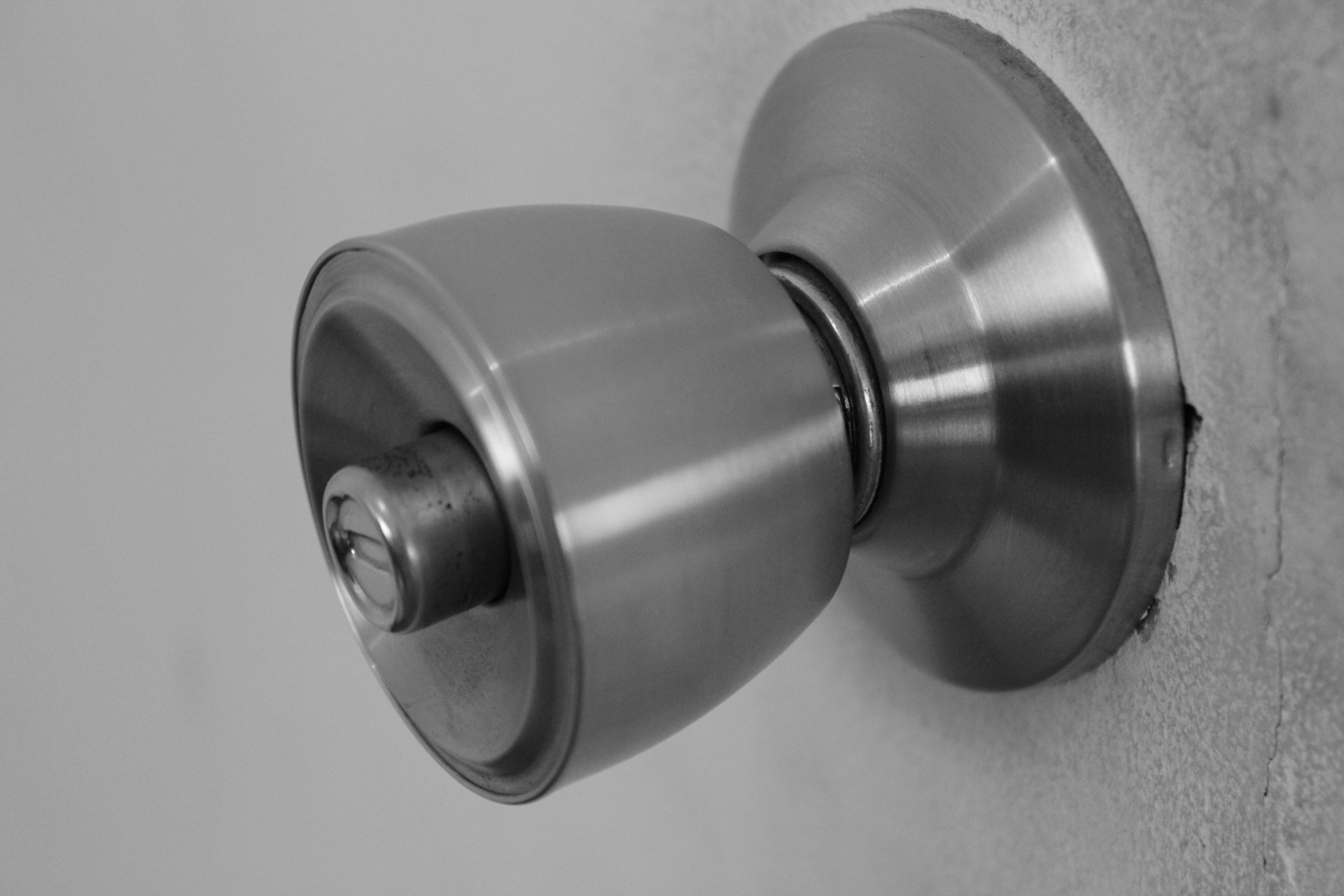 新型コロナに感染しないために何をどうしたらいいですか
三つの密を避けましょう
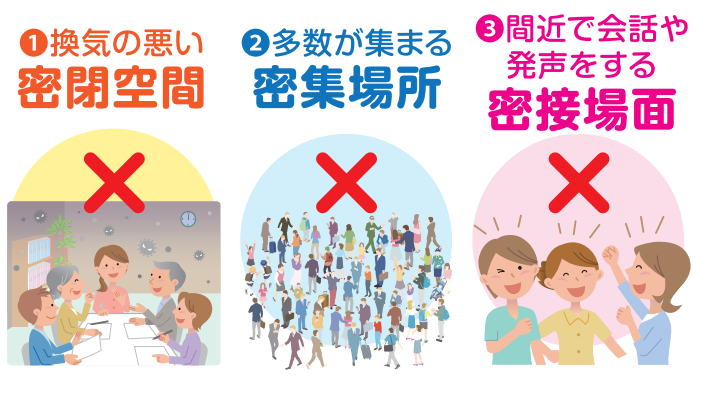 最近よく聞くソーシャルディスタンスって何？　　　　　　　　　（社会的距離）
感染しない、させないために必要な距離です
家の外では、人と人との距離は２ｍ開けてください




参考：くしゃみや咳によるしぶきが到達する距離
くしゃみ　　　　　　　　　　　　咳（せき）
　　　　　　　　　3ｍ　　　　　　　　　　　　　　２ｍ
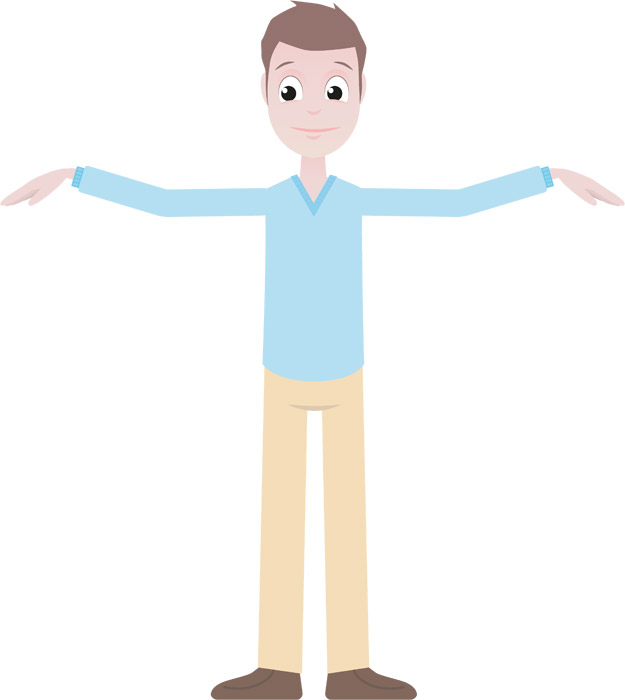 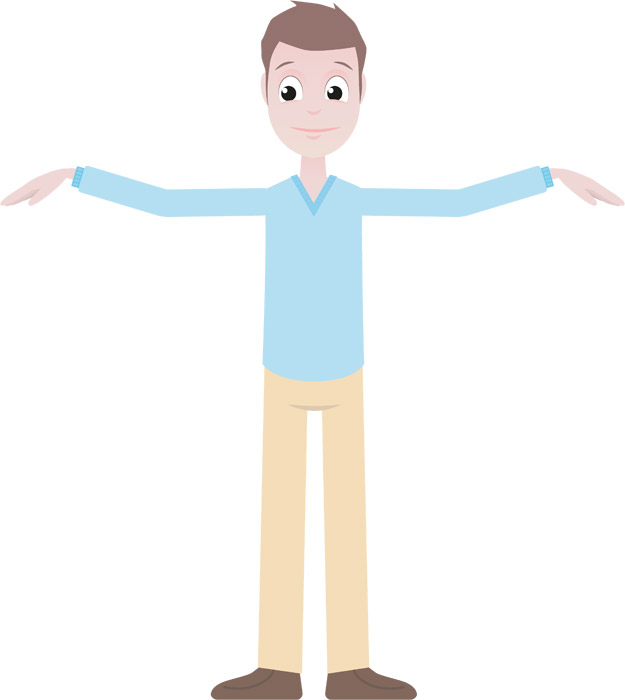 例）スーパーのレジで並ぶ時
　　バス停で並ぶ時など
互いに手を伸ばして届く距離
2ｍ
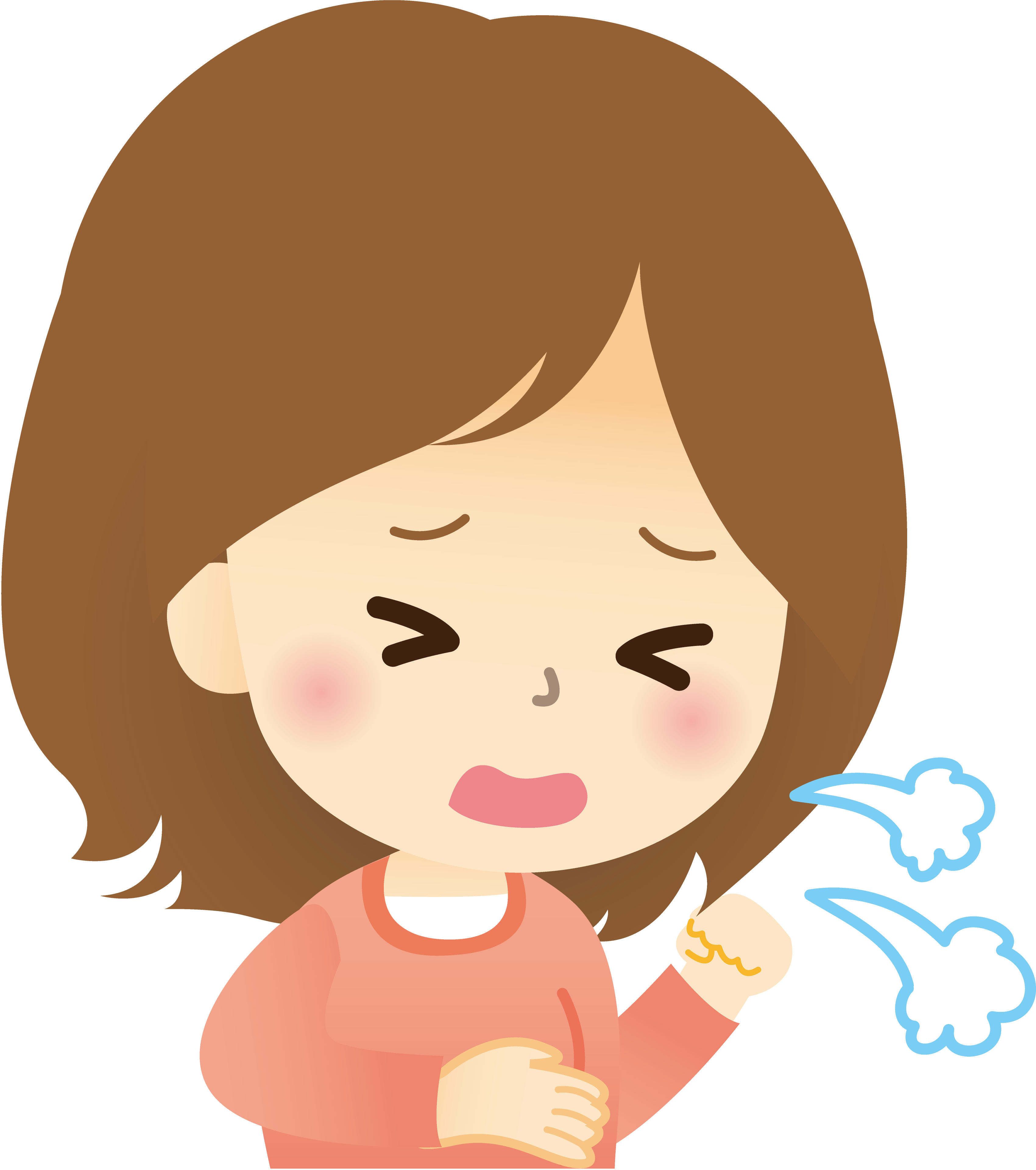 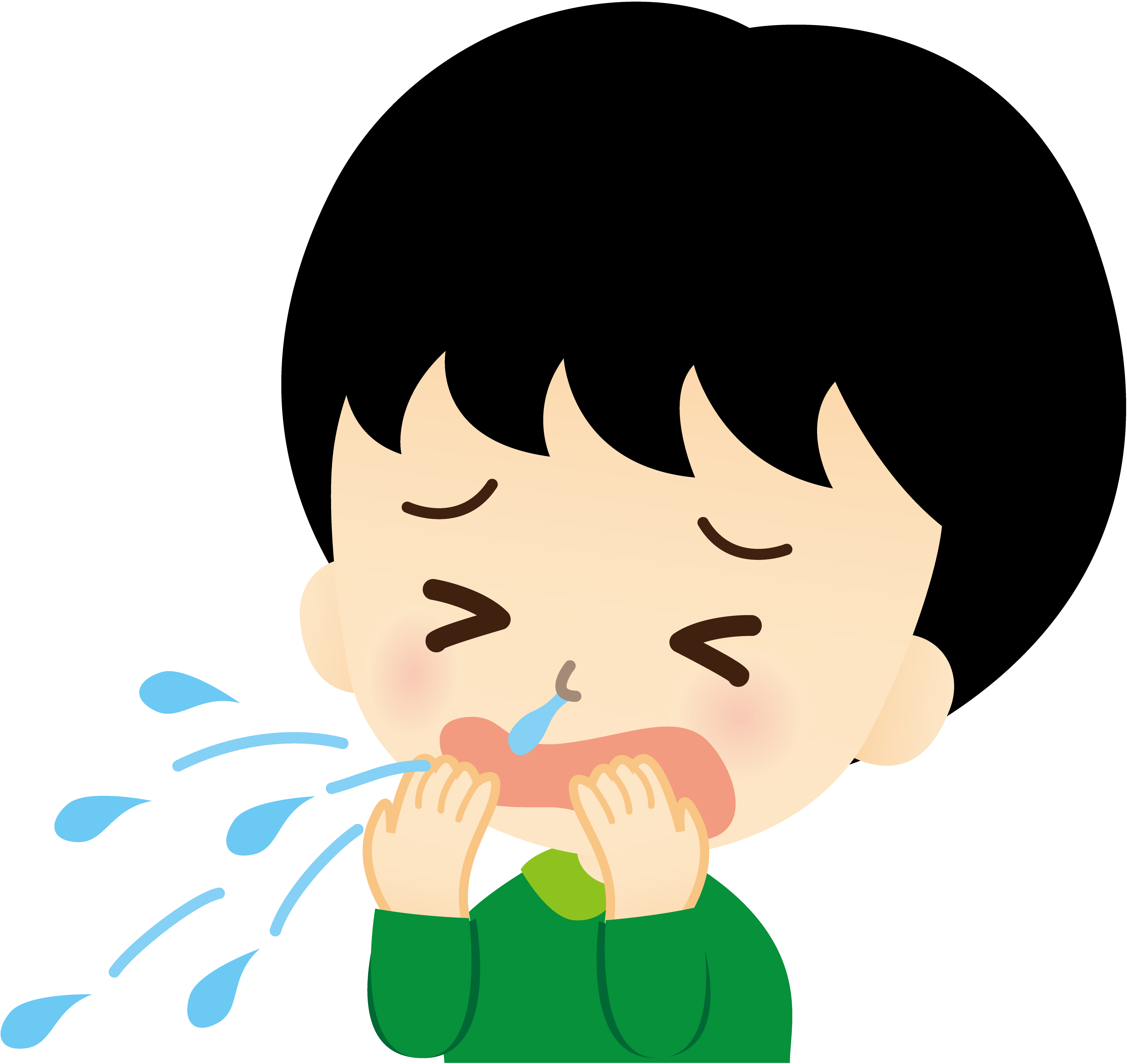